Road to Kindergarten Success
Transition to Kindergarten
November 1, 2016
Road to Kindergarten Success
Entry into Kindergarten
Students turning five on or before September 1st enter kindergarten in the fall of 2017.
Overview of the transition process
Meet with parent educator or program support

Visit home school

Learn about the MCPS continuum of services
3
Overview of the transition process
Supervisor or instructional specialist observes the students

IEP team (including you) meet to discuss kindergarten services
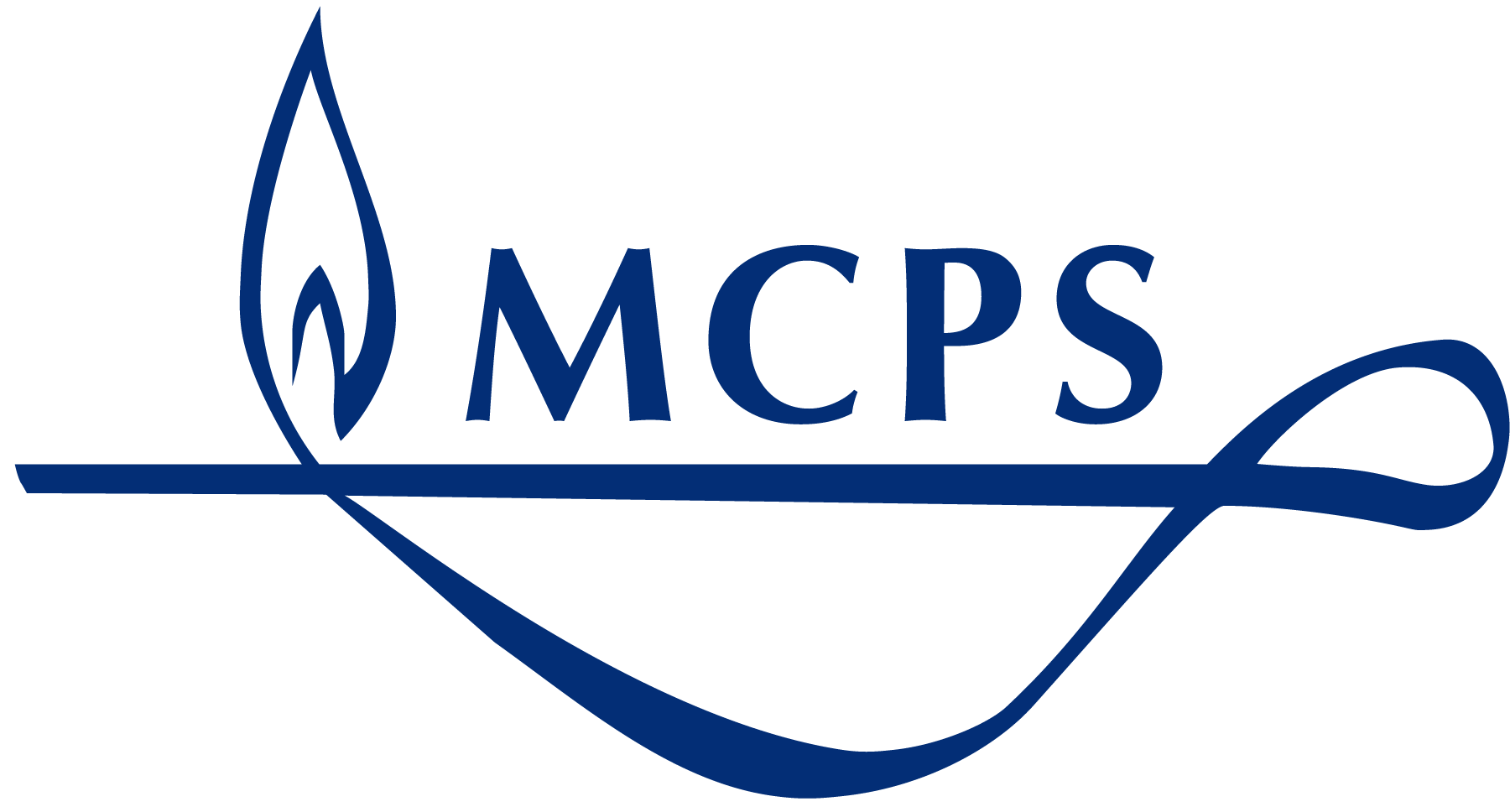 4
Special Educator Services
Resource services
Speech and Language services
Elementary Home School Model services
Elementary Learning and Academic Disabilities (LAD)
5
Special Education Services
School based Learning Center
Learning for Independence
School Community Based
Augmentative and Assistive Communication (AAC)
Physical Disabilities
6
Special Education Services
Autism
Deaf/ Hard of Hearing
Services for the Visually Impaired
7
Special Education Services
Carl Sandburg
Longview School
Stephen Knolls
8
Curriculum 2.0
Curriculum built around developing
critical thinking skills
creative thinking skills
academic success skills
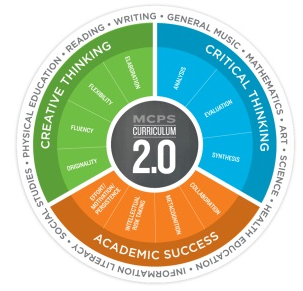 WHY? 
To prepare students for a lifetime of learning
Skills require explicit instruction to ensure student acquisition
[Speaker Notes: PEP Program Support or Coordinator or Supervisor:

Curriculum 2.0 is all about making connections.

Integrated in and through all contents
Information becomes important in all learning
Mathematics skills are reinforced and used to solve a problem in another content—not a strategy taught in isolation without a purpose]
Threads that weave the content skills and processes together
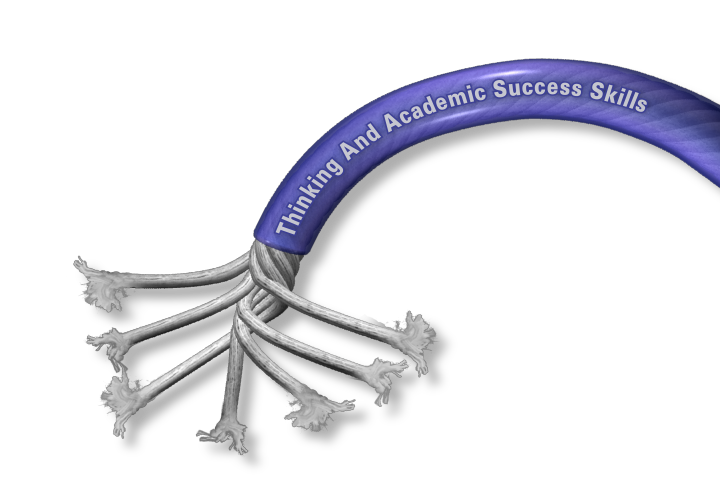 Science, Technology, 
& Engineering
Physical Education / 
Health Education
Art / Music
Information Literacy
Mathematics
Social Studies
Reading / Writing
[Speaker Notes: PEP Program Support or Coordinator or Supervisor:


Using thinking and academic success skills prepares students to
Learn in new situations
Work in teams
Analyze to a deeper understanding
Solve problems
Conceptualize to engage in learning and promote understanding

Most importantly
Have tools to work as self-regulated learners
Lifelong learners with tools to solve problems independently]
School Assignments
If services are recommended at a school other than the home school, the IEP team determines the site based upon the home address and established feeder patterns
11
Transportation
Most students ride the neighborhood bus to school if attending the home school

Specialized transportation is provided to students placed outside the home school

Safety requirements, such as a safety restraint, are determined by the IEP team
12
Closing Remarks
Questions and Answers
13